6.1 Counting Principles and Permutations
Factorials:
Factorials: The product of all consecutive positive integers from 1 to “n”
Can’t take the factorial of a negative number
© Copyright all rights reserved to Homework depot: www.BCMath.ca
Practice: Evaluate each of the following
© Copyright all rights reserved to Homework depot: www.BCMath.ca
True of False?
II) Learning How to Count without Counting
Many techniques in probability and statistics are based on counting.  In this chapter, you will learn some strategies and shortcuts to counting when the numbers are very large. 

Applications:
Number of favourable hands when playing cards or gambling
Poker, Texas Holdem, Black Jack, etc..
Lottery, 649, 
How many different ways you can do something & possible outcomes
Seating plans, menus, license plates, passwords

Counting favourable odds when making a decision
probability
© Copyright all rights reserved to Homework depot: www.BCMath.ca
How to Count:
Ex: How many different ways can you arrange the three letters: A, B, C

There are three ways to count the number of outcomes:
Listing out all the possible outcomes and count how many there are

Make a tree diagram and count how many different branches there are

Use the Fundamental Counting Principles (FCP) to count
ABC
BAC
CAB
ACB
BCA
CBA
6 Different Outcomes!
C
A
B
A    C
B    A
B    C
C
B
C
A
A
B
6 Different Branches
Number of Outcomes =
© Copyright all rights reserved to Homework depot: www.BCMath.ca
What is the Fundamental Counting Principle?
aka “Rule of Product”
If we have “x” number of ways to do the first task and “y” number of ways to do the second task, then there are “x” times “y” ways to do both tasks.
If there are several different tasks:
“A” – Number of ways to do the first task
“B” – Number of ways to do the second task
“C” – Number of ways to do the third task.... and so on
The total number of different ways to do all the task together will be:
© Copyright all rights reserved to Homework depot: www.BCMath.ca
Ex: The Iphone has a 4 digit numerical password.  What is the total number of different passwords that are possible.
1st  method:
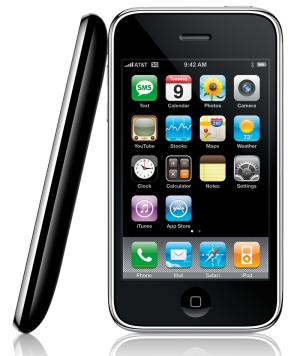 Count all the possibleoutcomes from the smallest to the largestnumber
2nd  method:
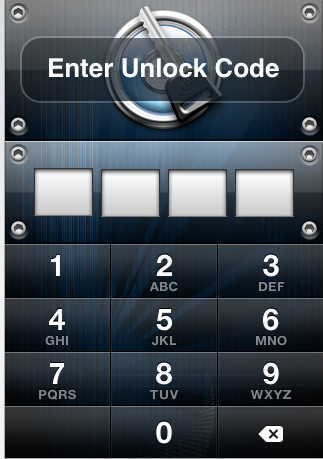 Multiply the number of options for each digit
There are 10 choices from each digit:
There are 10 thousanddifferent numbers possible
In total, there are:
© Copyright all rights reserved to Homework depot: www.BCMath.ca
Practice: If the first number is not a zero and the second digit is not ODD, then what is the number of possible outcomes?
Counting all the possibleoutcomes will take a very long time.
1st Digit:
Instead, count how many choices are available for each digit
9 options for the 1st digit
2nd Digit:
5 options for the 2nd digit
3rd Digit:
In total, there are 4500
different outcomes
10 options for the 3rd digit
4th Digit:
10 options for the 4th digit
© Copyright all rights reserved to Homework depot: www.BCMath.ca
Practice: If the last digit must be even and no number can be repeated, then what is the number of possible outcomes?
4th Digit:
5 options for the last digit
1st Digit:
One even number is gone, 9 options left for the 1st digit
8 options left with 2 numbers gone
2nd  Digit:
3rd  Digit:
7 options left with 3 numbers gone
In total, there are 2520 different outcomes
© Copyright all rights reserved to Homework depot: www.BCMath.ca
Ex: A true/false exam has seven questions.  If you were to guess all your answers, how many different outcomes can you have?
Each question has two options
TEST
Q1:     T  / F 

Q2:     T  / F 

Q3:     T  / F 

Q4:     T  / F

Q5:     T  / F 

Q6:     T  / F 

Q7:     T  / F
Either True or False
To find the total number of different outcomes, multiply the number of choices for each question
Total Outcomes =
© Copyright all rights reserved to Homework depot: www.BCMath.ca
Practice: A multiple choice exam has 5 choices for each question.  If there are eight questions, how many different outcomes are possible?
TEST
Q1:  A B C D E

Q2:  A B C D E

Q3:  A B C D E

Q4:  A B C D E

Q5:  A B C D E

Q6:  A B C D E

Q7:  A B C D E

Q8:  A B C D E
There are eight questions and one has five choices
Multiply the number of choices for each question to find the total number of different outcomes
Total Outcomes =
If you guessed all your answers, your chances of getting perfect will be very small
© Copyright all rights reserved to Homework depot: www.BCMath.ca
What is a Permutation?
Permutations refers to the numbers of ways a group of objects can be arranged, such that the order is important
Ex: How many permutations can you have with the letter A & B
BA
AB
How many permutations can you have with A, B, & C ?
ABC
BAC
CAB
ACB
BCA
CBA
How many permutations can you have with A, B, C, & D ?
ABCD
ACDB
BACD
DABC
BCDA
CABD
DBCA
CBDA
ABDC
ADBC
BADC
DABC
BDAC
CADB
DCAB
CDAB
ACBD
ADCB
BCAD
DBAC
BDCA
CBAD
DCBA
CDBA
How  many permutations can you have with A, B, C, D, & E?
AEBCD
ACBDE
ADBCE
ABCDE
Not enough room to list out all the permutations!
Instead, we can use the FCP to find how many
Permutations there are
AEBDC
ACBED
ADBEC
ABCED
AECBD
ACDBE
ADCBE
ABDCE
AECDB
ACDEB
ADCEB
ABDEC
AEDBC
ACEBD
ADEBC
ABECD
AEDCB
ACEDB
ADECB
ABEDC
© Copyright all rights reserved to Homework depot: www.BCMath.ca
Permutations with Less Objects
Ex:  Suppose we have 4 letters, ABCD, how many 2 letter permutations can we have?
A D
B D
A C
C D
B C
A B
12 permutations
D A
D B
C A
D C
C B
B A
Using the FCP, we can find the number of permutations
There are 2 letters, so two spaces
There are 4 options for the first space
There are 3 options for the second space
© Copyright all rights reserved to Homework depot: www.BCMath.ca
Practice: Using the letters from the word “MICHEL”, a) how many 6 letter permutations can be created?b) how many 3 letter permutations can be created?C) Using all 26 letters in the alphabet, how many 4 letter permutations can be created?
© Copyright all rights reserved to Homework depot: www.BCMath.ca
Formula for permutations:
If you permute “n” distinct objects, there will be “ n! ” number of permutations

If you permute “n” distinct objects but take only “r” objects at a time, the number of permutations will be:
Ex: There are 10 people in a race for 1st , 2nd and 3rd place.  How many possible outcomes are there?
© Copyright all rights reserved to Homework depot: www.BCMath.ca
Ex:  Using the Permutation formula, simplify each of the following expressions
© Copyright all rights reserved to Homework depot: www.BCMath.ca
Ex: Solve each of the following using a) Permutation Formula   B) Fundamental Counting Principle
When using FCP, you know that there will be 2 spaces because r = 2
When using FCP, you know that the first number is 7
To solve for “r”, just decide how many consecutive numbers to multiply
Just find 2 consecutive numbersthat multiply to 56
Therefore n = 8
3 terms, so r = 3
© Copyright all rights reserved to Homework depot: www.BCMath.ca